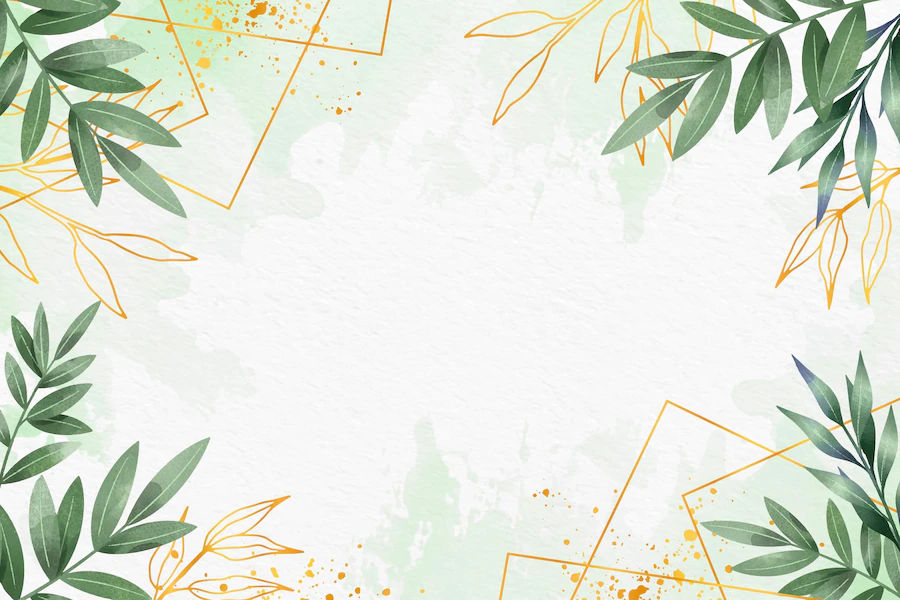 «Мы с наслаждением познаем окружающий мир… 
Он восхищает нас, как цветок лотоса»
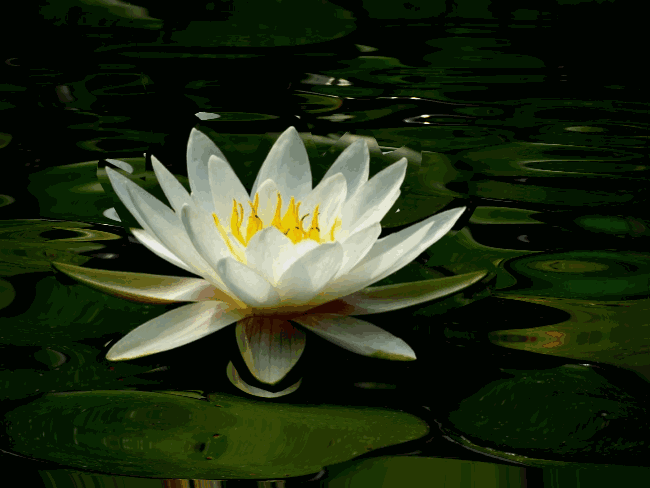 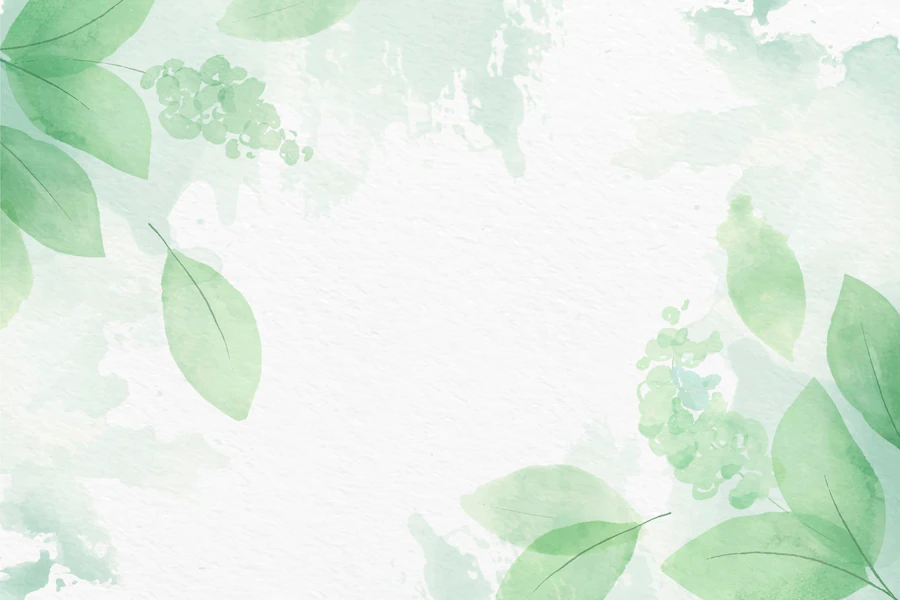 Тема урока: 
«Невидимые нити в живой природе»
Тема урока: 
«Невидимые … в … природе»
Цель урока:
Узнать какие есть невидимые нити в природе.
Узнать, как используются «невидимые нити» в природе.
«Мы состоим из того, что едим»
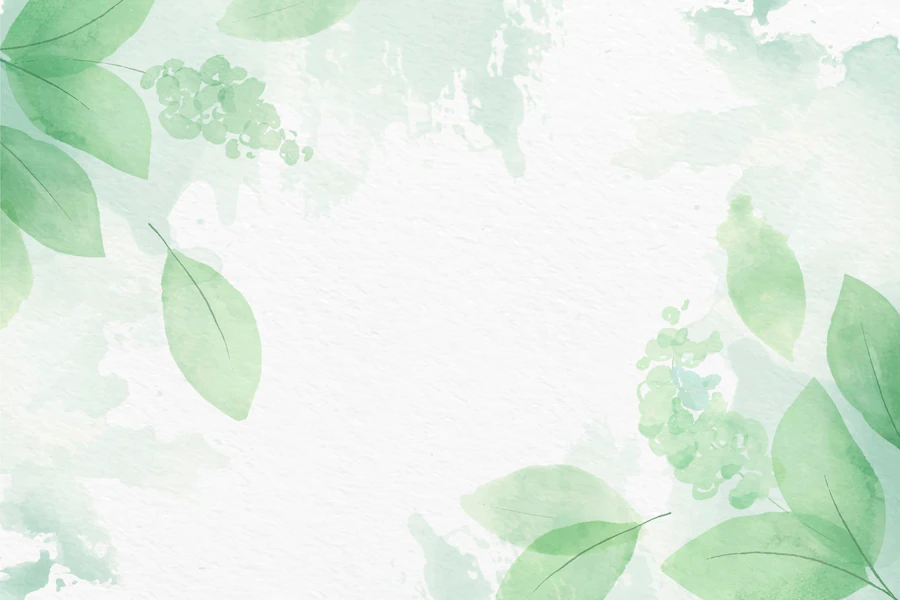 Работа по учебнику
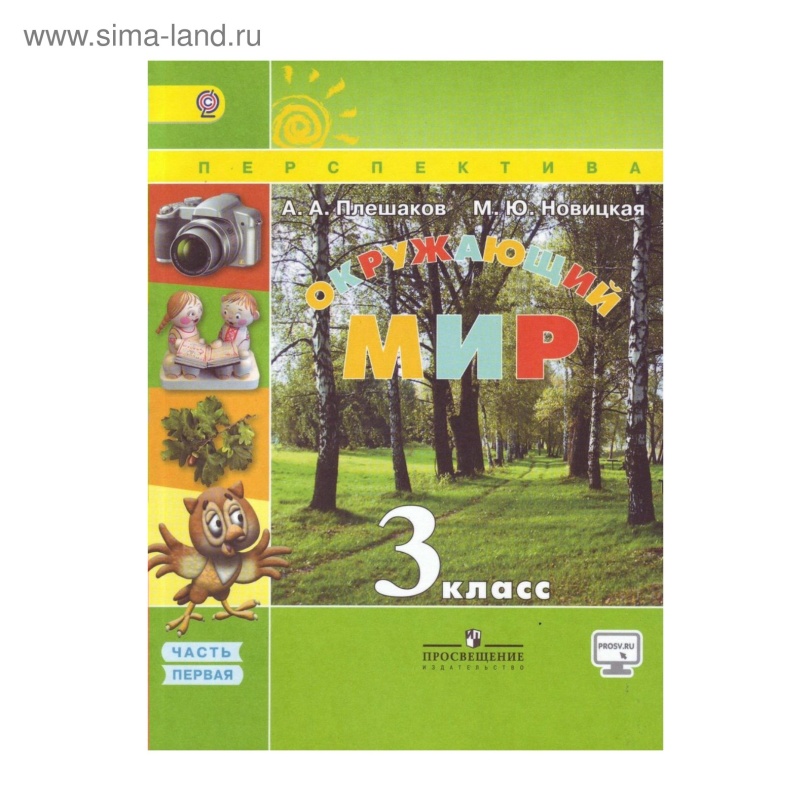 Найдите тему в учебнике.
2. Прочитайте первый абзац. 
3. Заполните схему.
Названия животных
Особенности питания
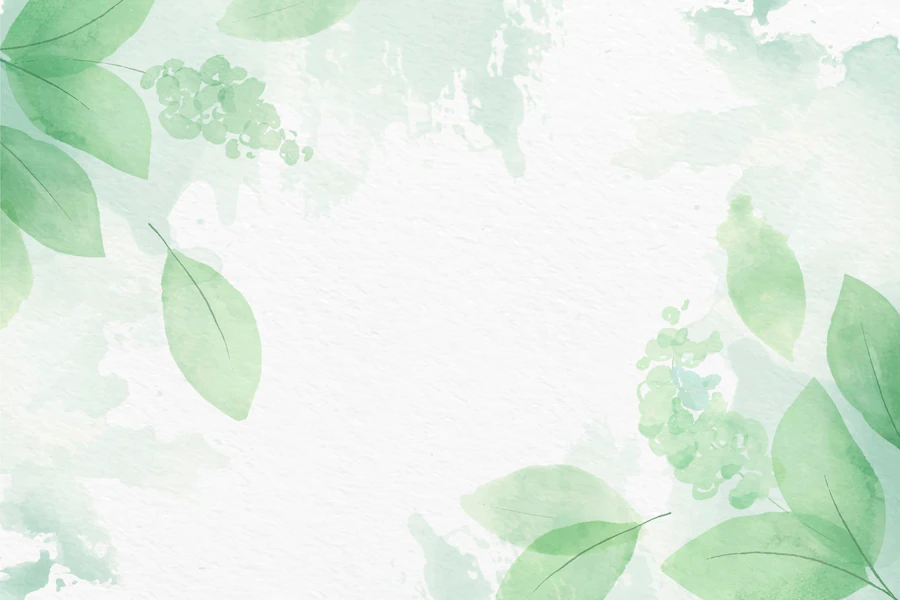 Взаимопроверка
Названия животных
Медведь, еж
Лиса, волк
Бобр, насекомые
Богомол, Трясогузка
Невидимые в нити в живой природе
Всеядные
Насекомоядные
Хищные
Растительноядные
Особенности питания
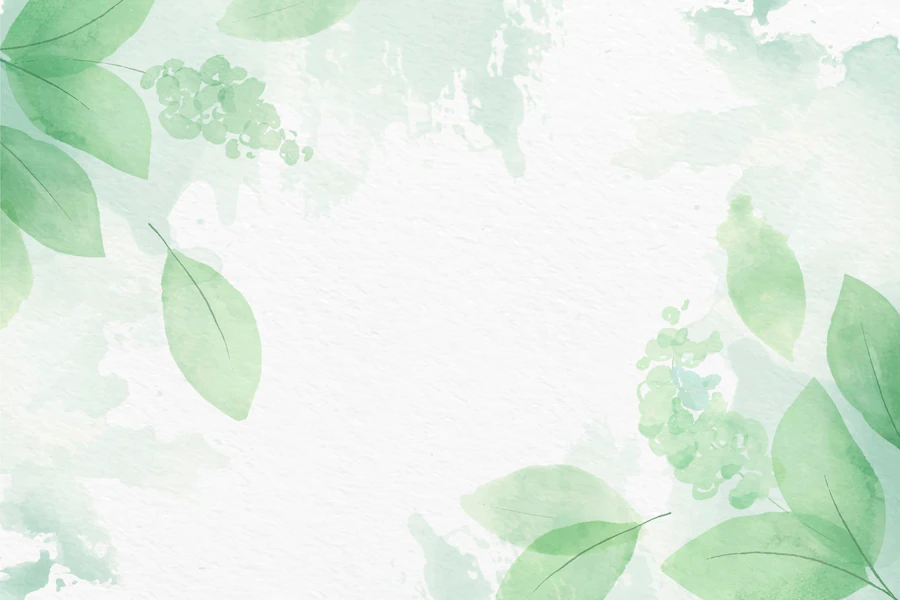 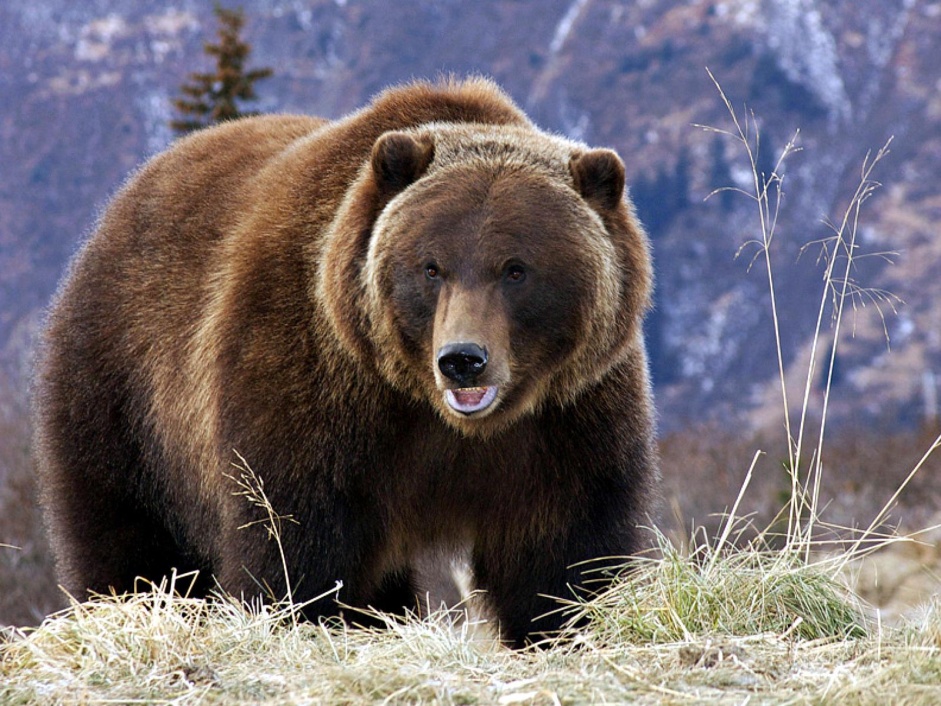 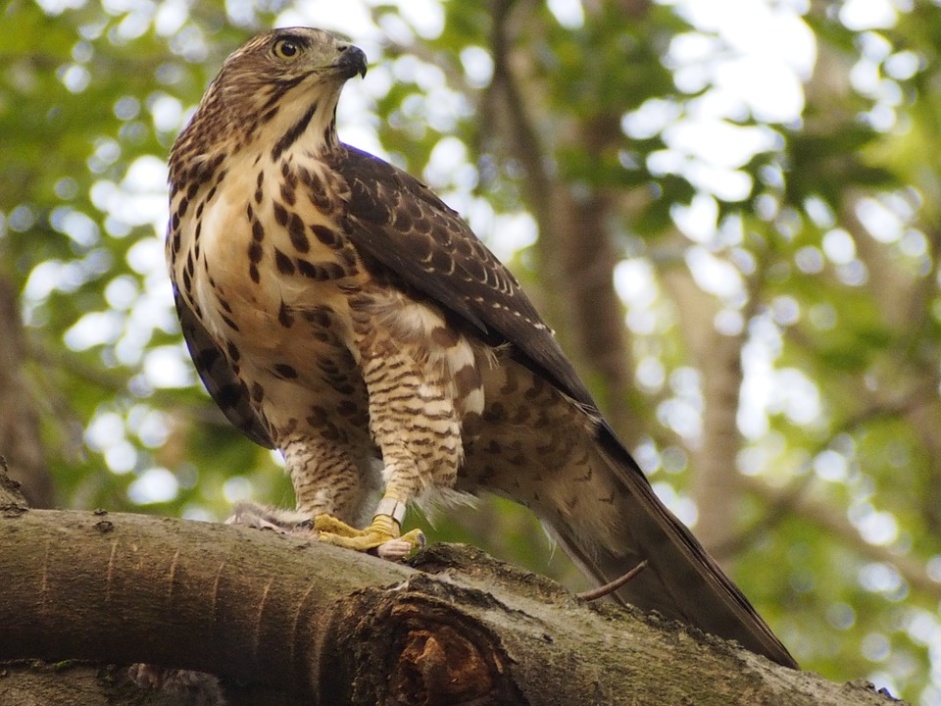 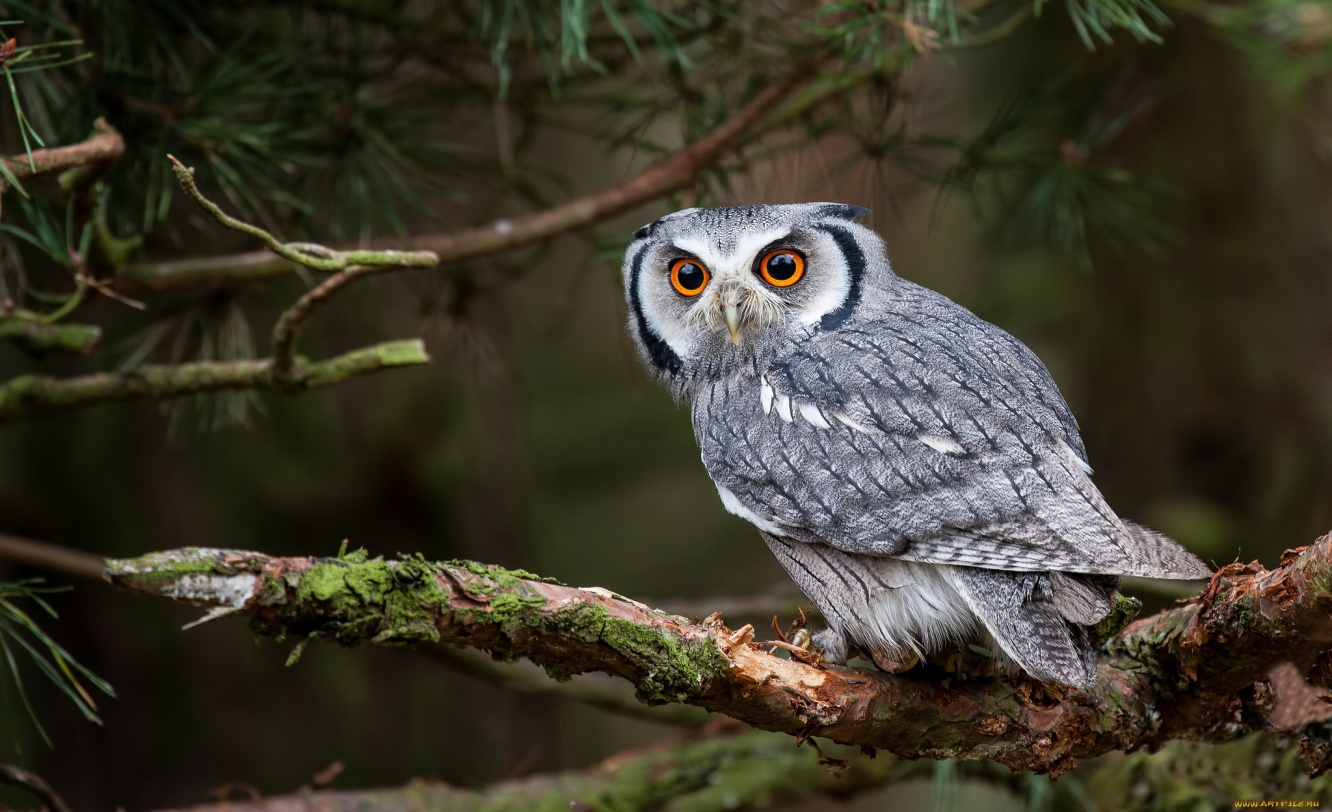 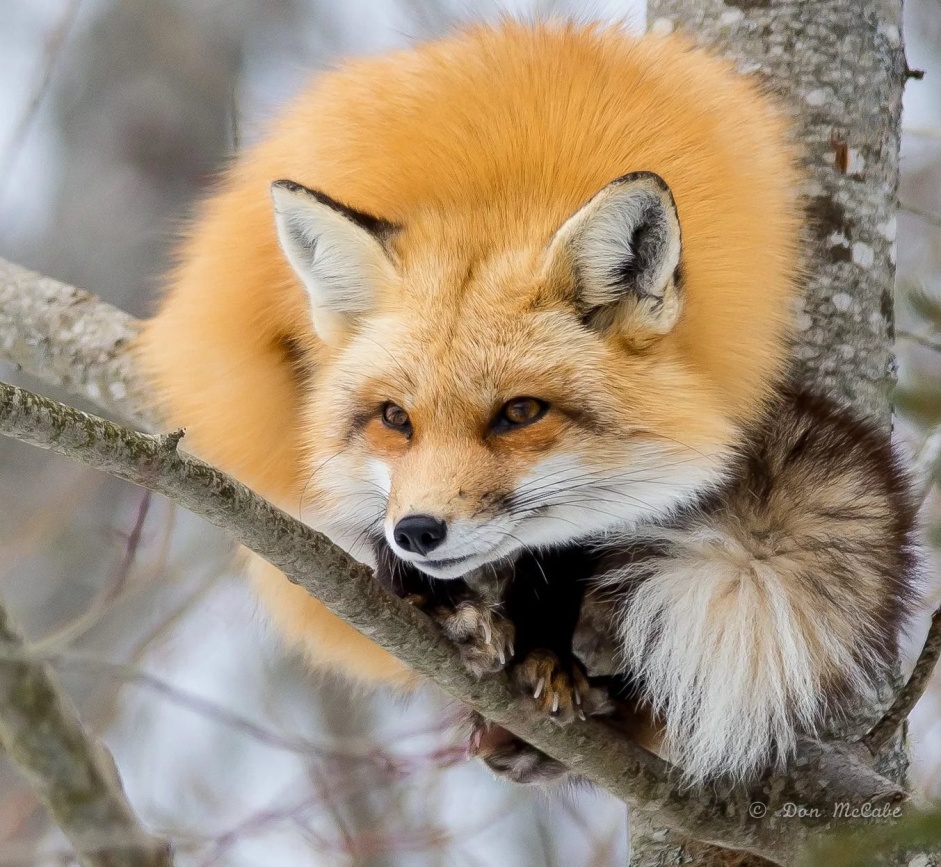 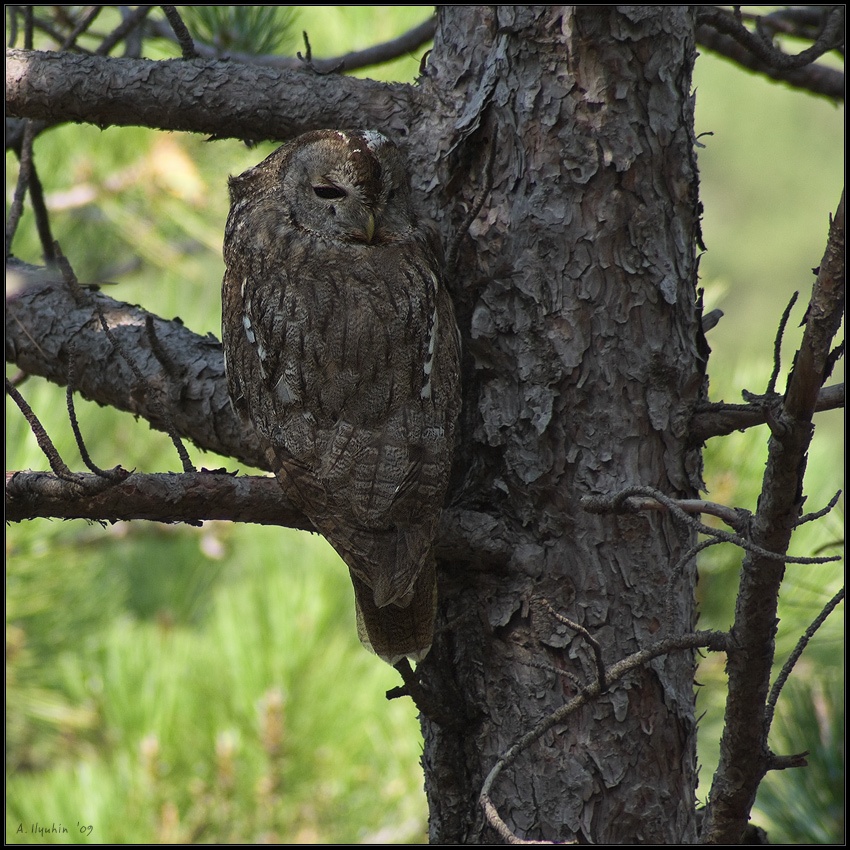 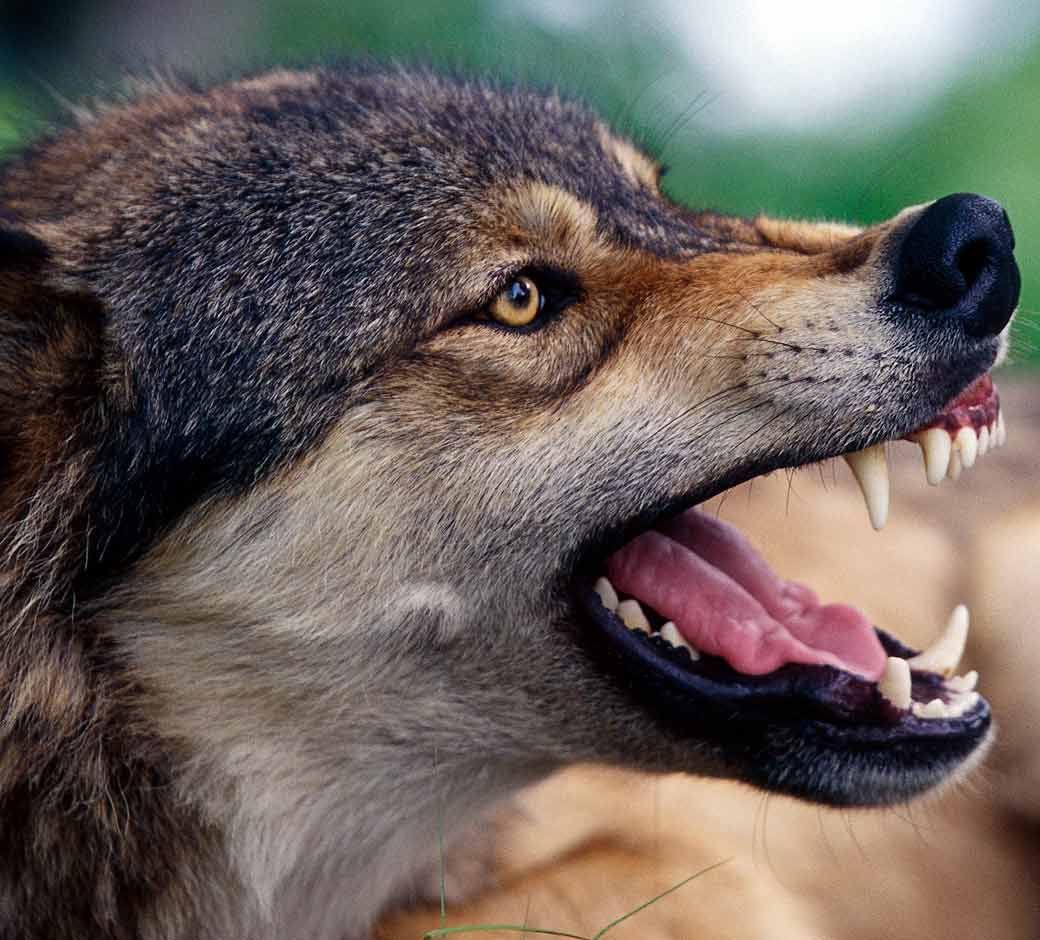 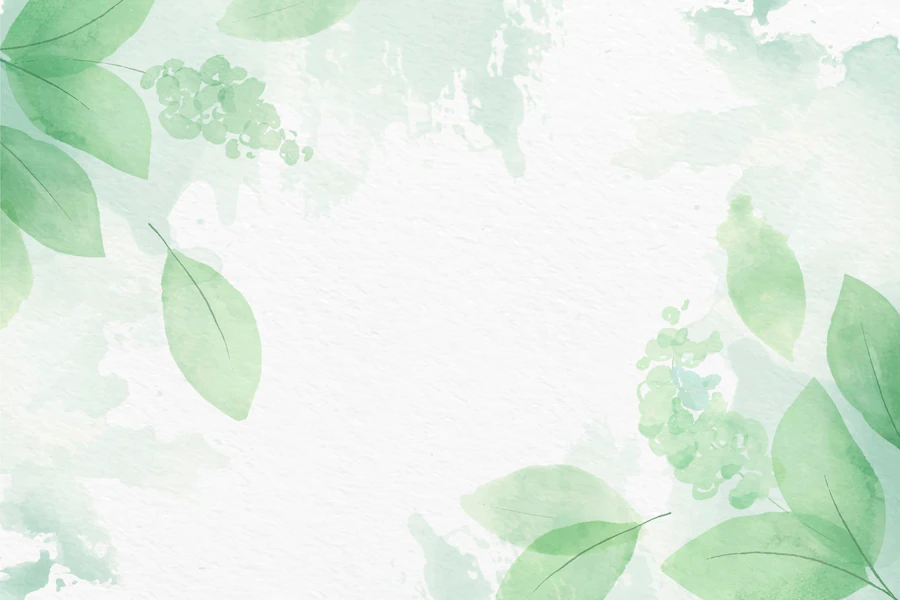 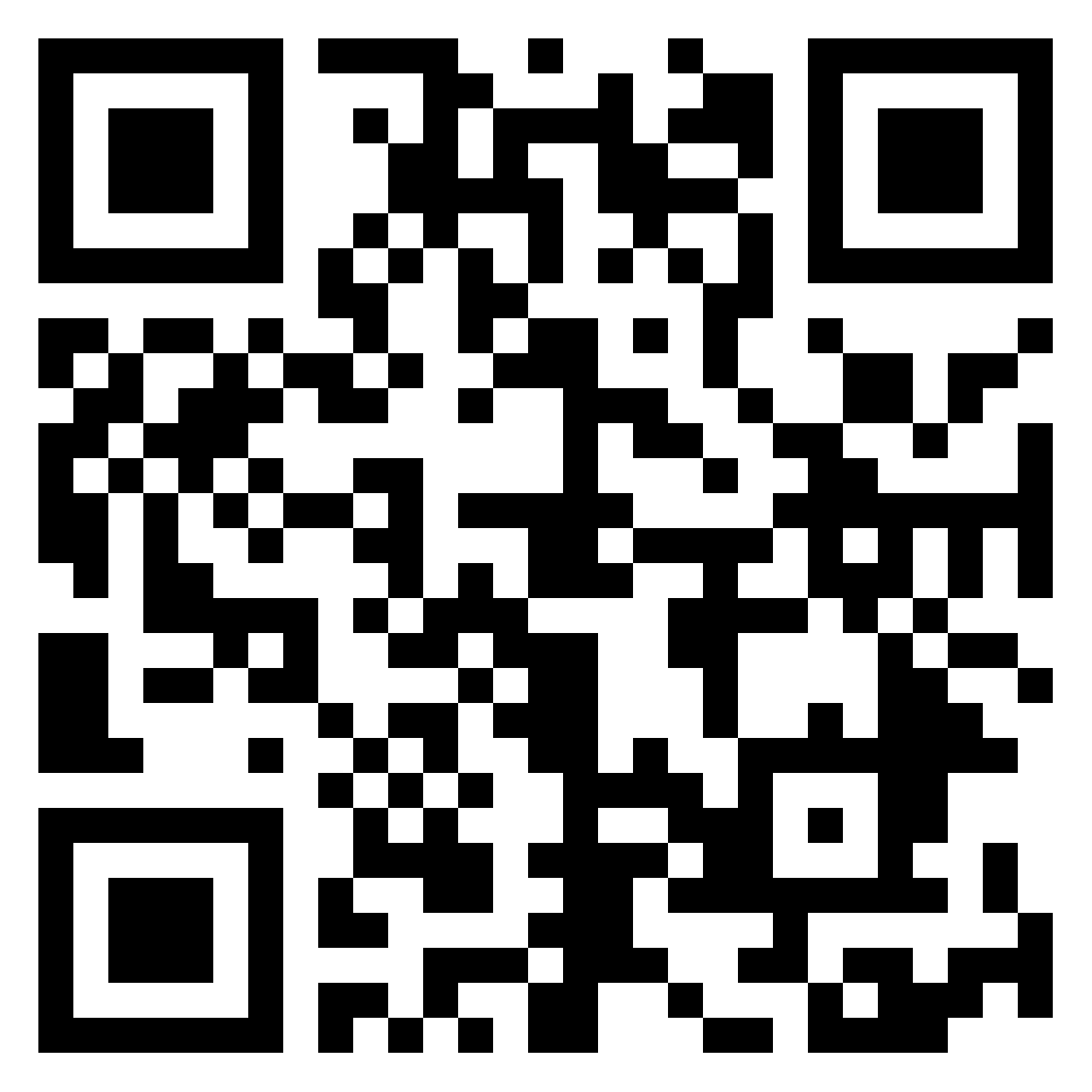 1 пара: заполняет данные про медведя.

2 пара: заполняет данные про ежа.

3 пара: заполняет данные про ястреба.
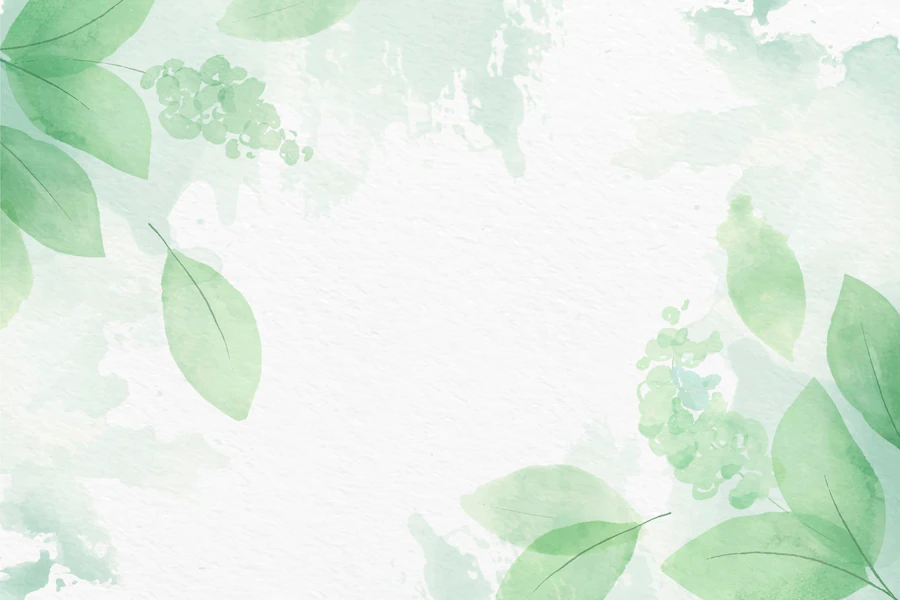 Тема урока: 
«Невидимые нити в живой природе»
Тема урока: 
«Невидимые … в … природе»
Цель урока:
Узнать какие есть невидимые нити в природе.
Узнать, как используются «невидимые нити» в природе.
Узнали:
Научились:
Запомнили:
Узнали:
Научились:
Запомнили:
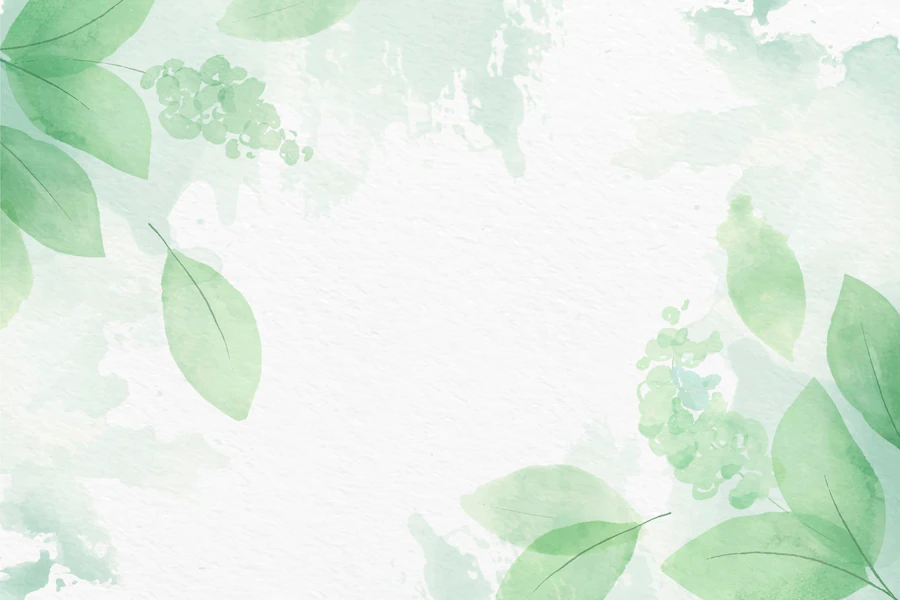 Домашнее задание
Всем задание: устно ответить на все вопросы страница 97.

Дополнительное задание: приведите примеры растительноядных, всеядных и хищников.

Индивидуальное задание: подготовить сообщение об особенностях питания хищных животных.
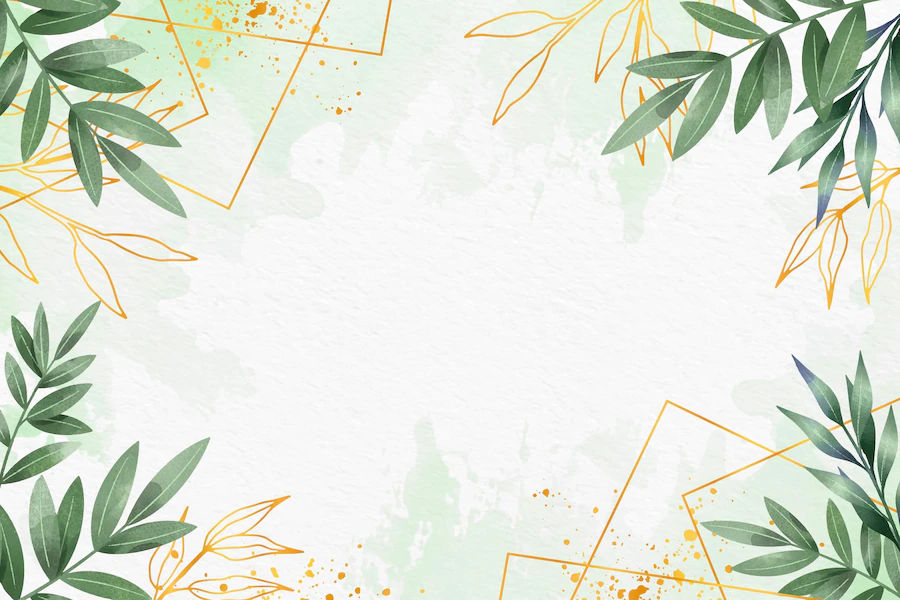 «Мы с наслаждением познаем окружающий мир… 
Он восхищает нас, как цветок лотоса»
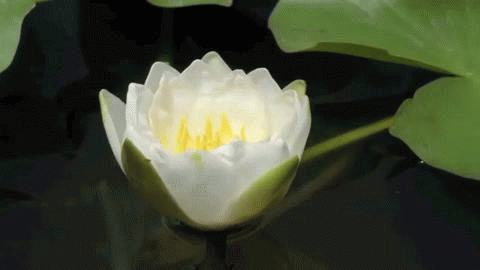